স্বাগতম
পরিচিতি
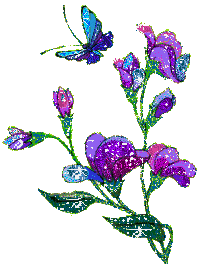 পাঠ পরিচিতি
শ্রেণিঃ সপ্তম 
বিষয়ঃ বাংলাদেশ ও বিশ্ব পরিচয়
অধ্যায়ঃ চার, বাংলাদেশর অথনীতি
বিশেষ পাঠঃ বাংলাদেশর অথনীতিতে শিল্পের ভূমিকা
শাহ মোহাম্মদ লুৎফুল হায়দার 
বি.কম (অনার্স),বিএড
সহকারি শিক্ষক
লুৎফুন্নেছা বালিকা বিদ্যানিকেতন
পাগলা,গফরগাঁও, ময়মনসিংহ ।  
মোবাইলঃ ০১৭১৯-৫২৭৯৮০
E-mail: smlh1978@gmail.com
পূর্বজ্ঞান যাচাই
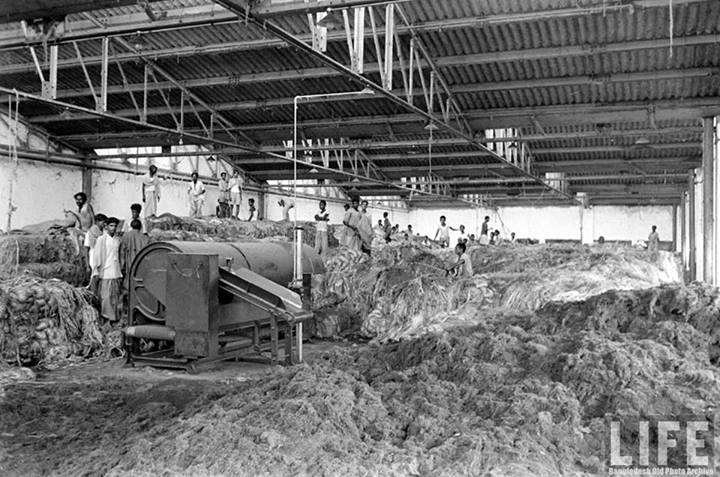 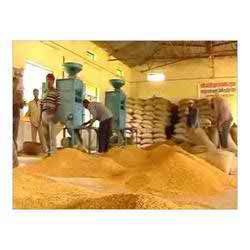 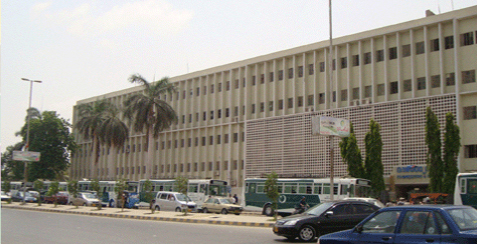 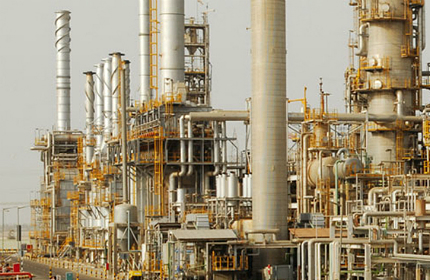 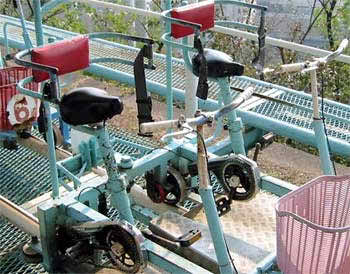 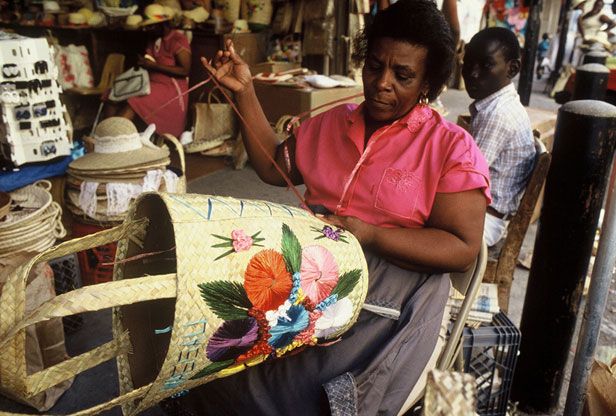 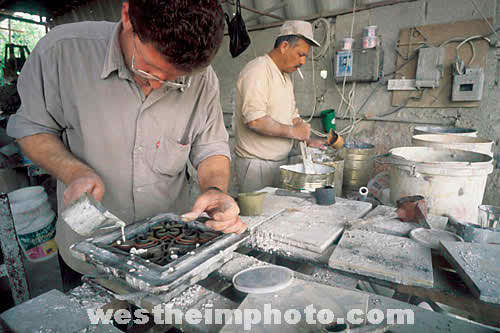 আজকের পাঠ
বাংলাদেশের অথনীতিতে শিল্পের ভূমিকা
শিখনফল
১। বাংলাদেশের অথনীতিতে বৃহৎ,মাঝার,ক্ষুদ্র ও কুটির শিল্পের ভূমিকা ব্যাখ্যা করতে পরবে।
২।  বাংলাদেশের অথনীতিতে শিল্পের অবদান সম্পকে ব্যাখ্যা করতে পরবে।
৩। বাংলাদেশের অথনীতিতে ভবিষৎ শিল্পের সম্ভাবনা  সম্পকে ব্যাখ্যা করতে পরবে।
পাঠ উপস্থাপন
বৃহৎ শিল্প
পাট,বস্ত্র,চিনি,সার,রেল,বিদ্যুৎ,সিমেন্ট ও ইঞ্জিনিয়ারিং প্রভৃতি।প্রচুর মূলধন,দক্ষ শ্রমিক ও প্রকৌশলী,বিশেষজ্ঞ ওঅভিজ্ঞ ব্যবস্থাপক প্রয়োজন।উৎপাদন অধিক এবং অথনৈতিক মেরুদণ্ড
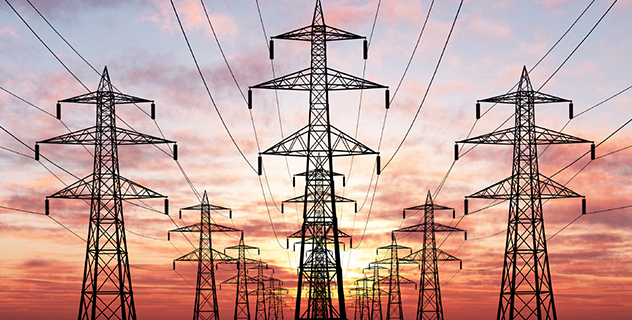 বিদ্যুৎ
ইঞ্জিনিয়ারিং
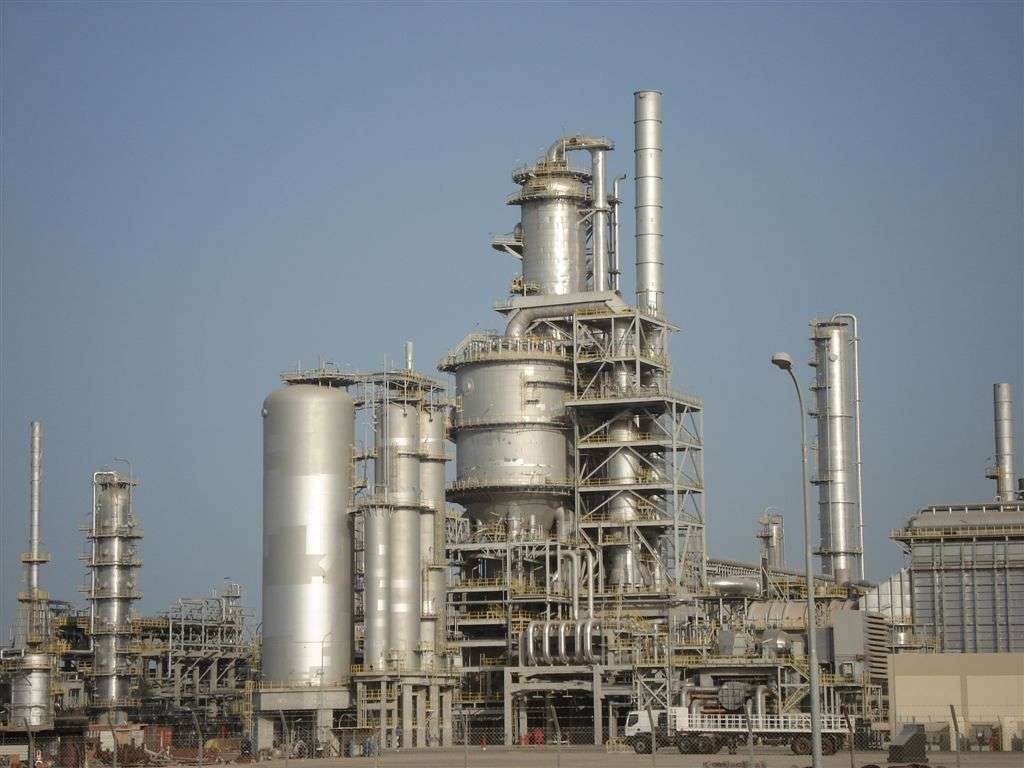 পাট
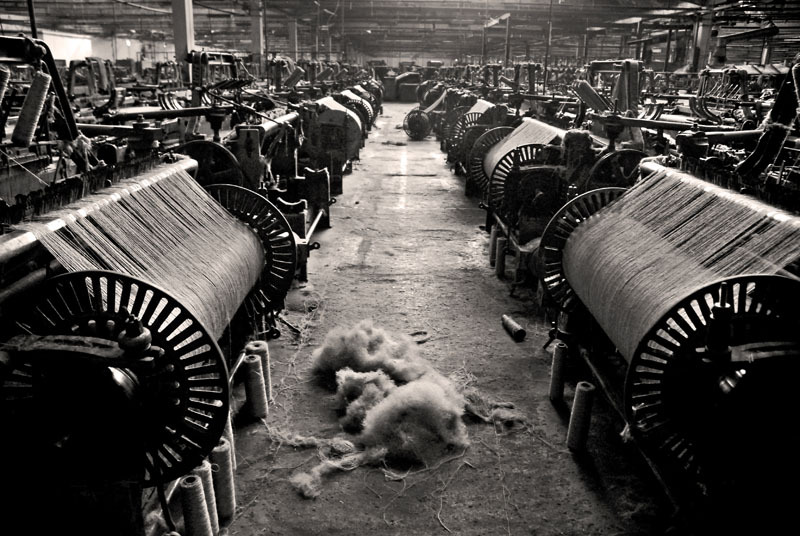 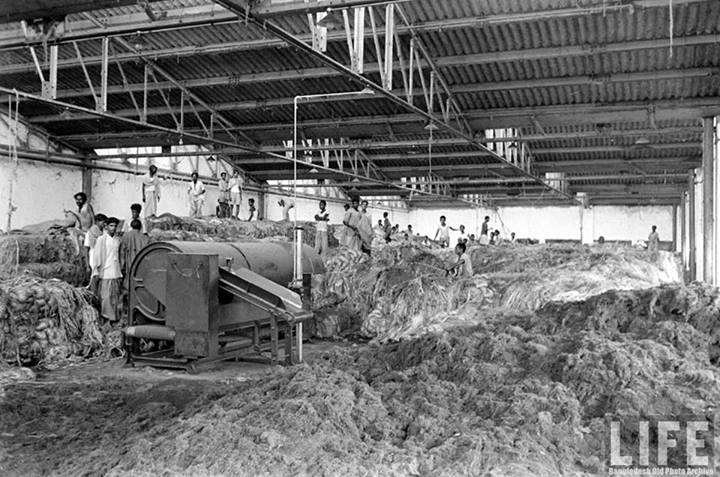 বস্ত্র
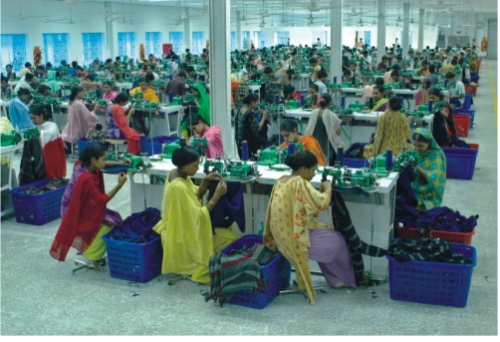 সিমেন্ট
রেল
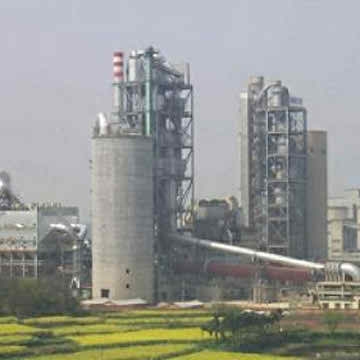 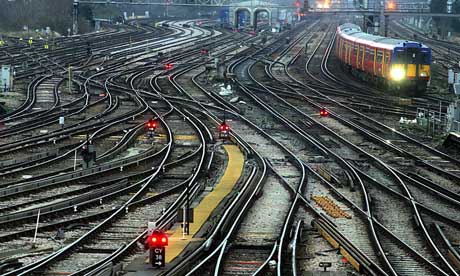 সার
চিনি
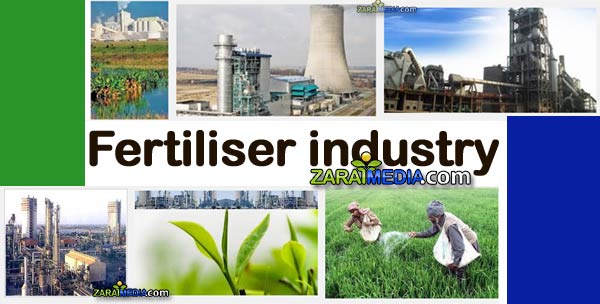 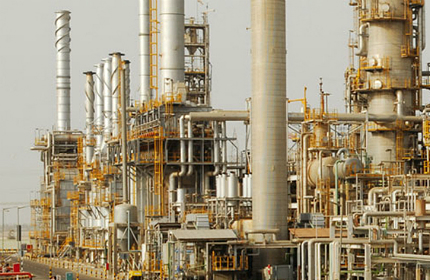 সিরামিক
হিমাগার
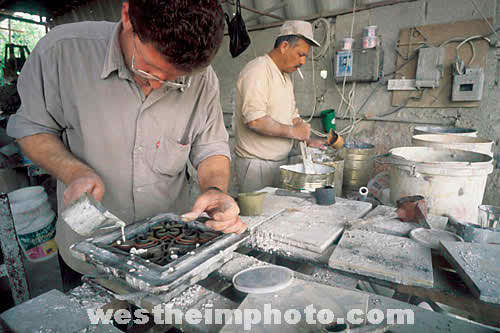 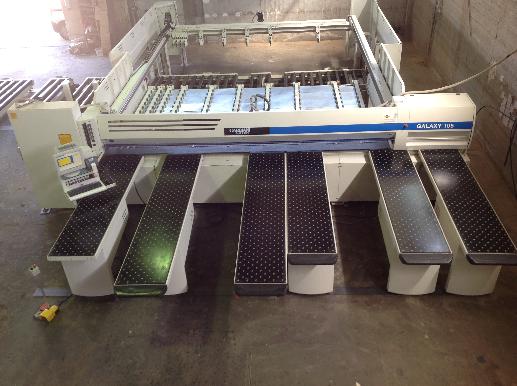 হাল্কা ইঞ্জিনিয়ারিং
মাঝারি শিল্প
দের কোটি টাকার বেশী মূলধন প্রয়োজন
সিল্ক,সিরামক,হিমাগার,হাল্কা ইঞ্জিনীয়ারিং প্রভৃতি।দেশের চাহিদা পূরন ও অধিক কমসংস্থান।
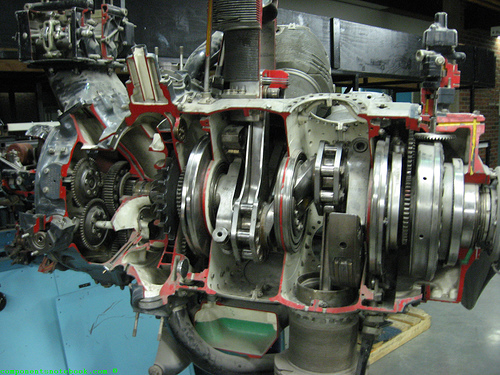 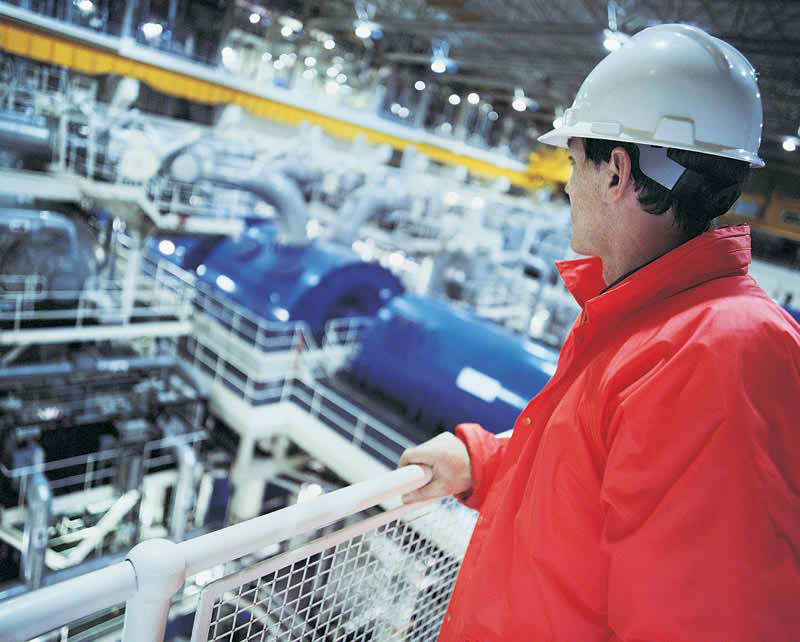 ইঞ্জিনিয়ারিং
সিল্ক
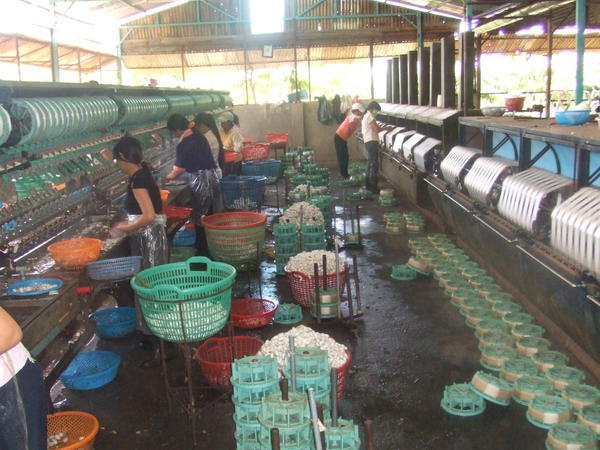 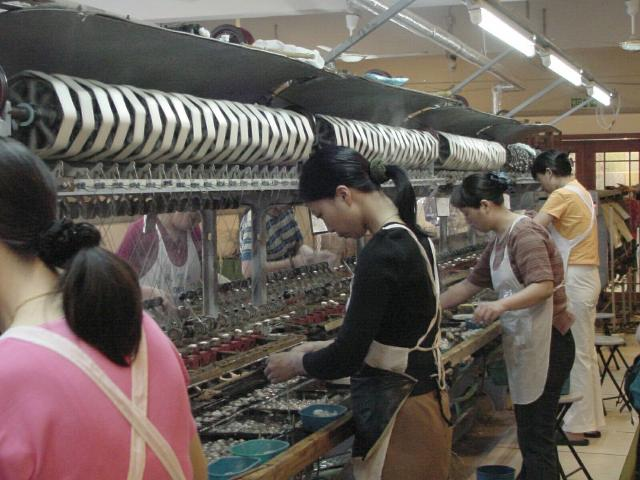 রেশম
ক্ষুদ্র শিল্প
দেড় কোটি টাকার কম মূলধন । চাল কল, ছোট ছোট জুতা ও প্লাষ্টিক কারখানা,খাদ্য প্রক্রিয়াজত শিল্প প্রভৃতি।
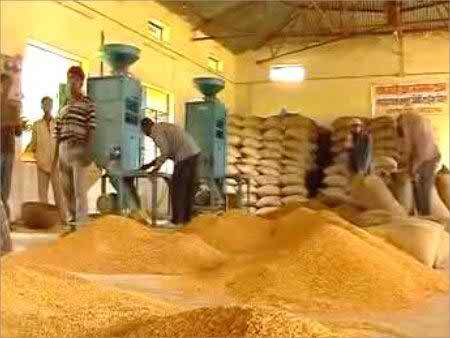 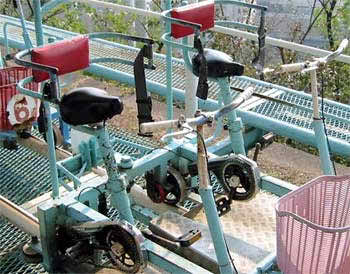 প্লাষ্টিক কারখানা
চাল কল,
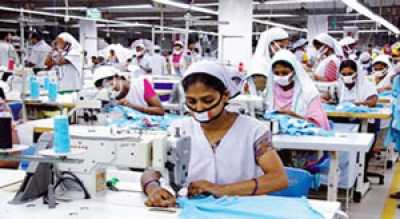 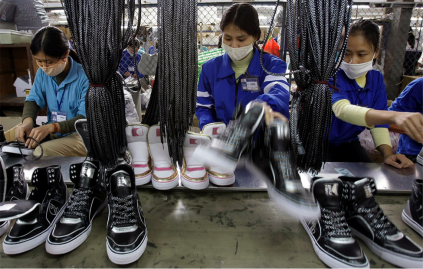 জুতা
কুটির শিল্প
উৎপাদন ওবিপণনের কাজ মালক নিজে করে। তাঁত,মাটির তৈরী জিনিস বাঁশ,বেত,কাঠের কাজ,শাড়ি,আগরবাতি প্রভৃতি। অসংখ্য কমসংস্থান ও স্বনিভর হওয়ার সুযোগ ও জাতীয় অথনীতিতে অবদান
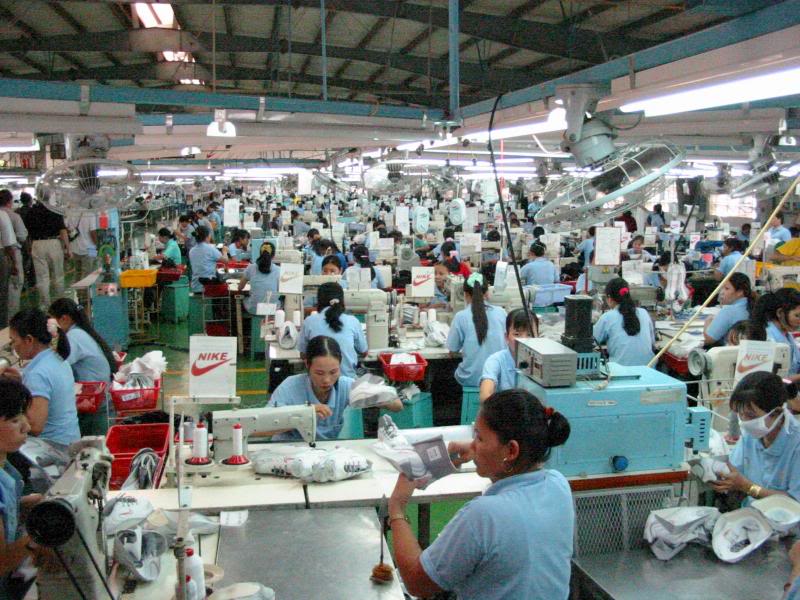 বেত ও বাঁশ
কাঠের ও মাটির
তাঁত
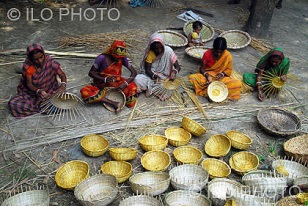 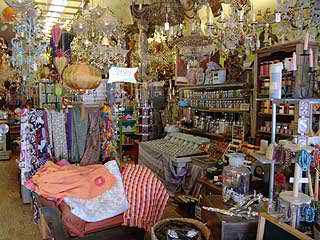 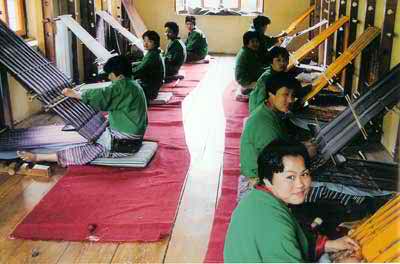 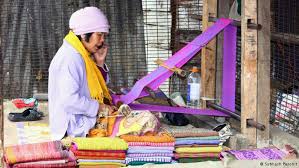 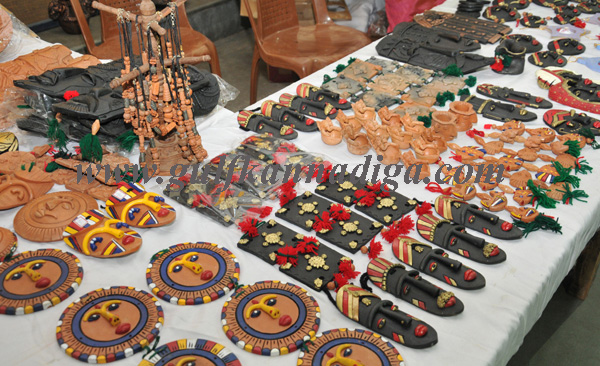 কাশা ও পিতল
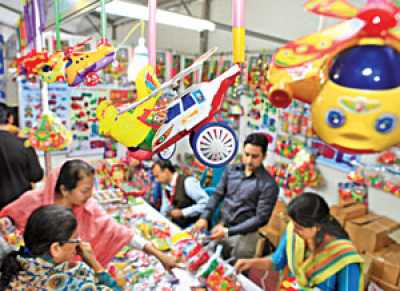 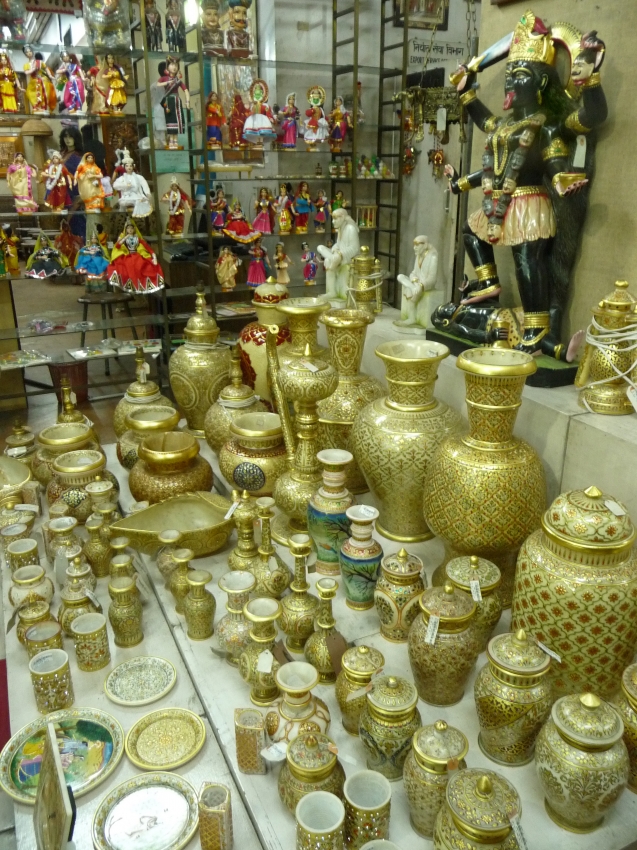 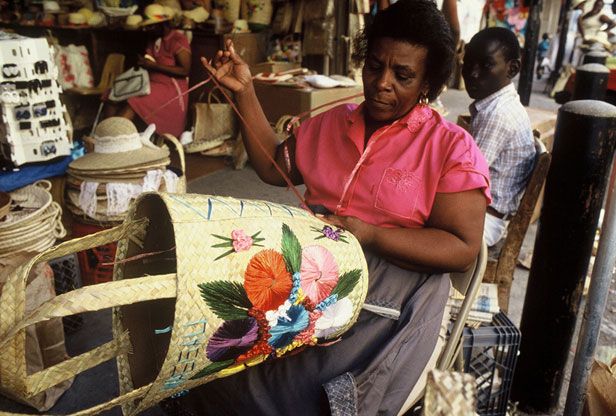 অবদান ও ভবিষৎ সম্ভাবনা 
জীবিকার সন্ধান,বেকারত্ব দুর,নারীদের কমসংস্থান,প্রযুক্তির ব্যবহার ও বিশ্ব নাগরিক হিসাবে গড়ে তুলছে।বিদেশী অংশীদারিত্ব ও বিনিয়োগ বৃদ্বি,দারিদ্র হ্রাস,বেকার সমস্যার সমাধান ও জাতীয় অথনীতি শক্তিশালী করবে।
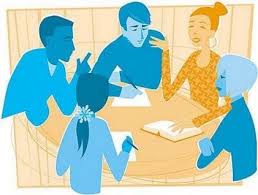 দলীয় কাজ
বাংলাদেশের বৃহৎ শিল্প গুলোর নাম লিখ এবং এই শিল্প গুলো দেশের অথনৈতিক মেরুদণ্ড হিসাবে কাজ করে বুঝিয়ে লিখ।
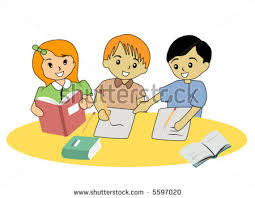 জোড়ায় কাজ
বিদেশী বিনিয়োগকারিরা বাংলাদেশের  শিল্প কারখানা স্থাপন ও বিনিয়োগে আগহী হচ্ছে কেন?
একক কাজ
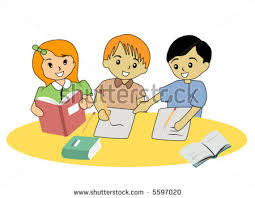 কয়েকটি কুটির শিল্পর উদাহরণ দাও
মূল্যায়ন
১।ক্ষুদ্র শিল্প কাকে বলে?
২।কুটিরশিল্প কাকে বলে?
৩।কয়েকটি মাঝারি শিল্পের নাম বল।
৪। বংলাদেশর সববৃহৎ পটকলের নাম কী?
৫। কোন ধরেনর শিল্প আমাদের অথনীতির মেরুদণ্ড হিসাবে কাজ করে?
৬। যৌথ অংশীদারিত্ব শিল্প কাকে বলে?
বাড়ির কাজ
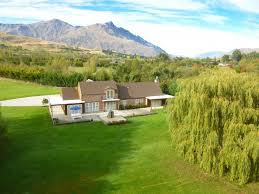 বাংলাদেশের অথনীতিতে ভবিষ্যৎ শিল্পের সম্ভাবনা  সম্পকে তোমার মতামত ব্যাখ্যা করে লিখে আনবে।
ধন্যবাদ